Applications of Bernoulli’s Equation
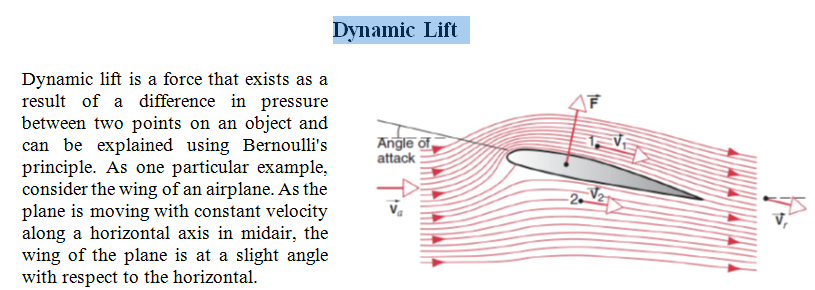 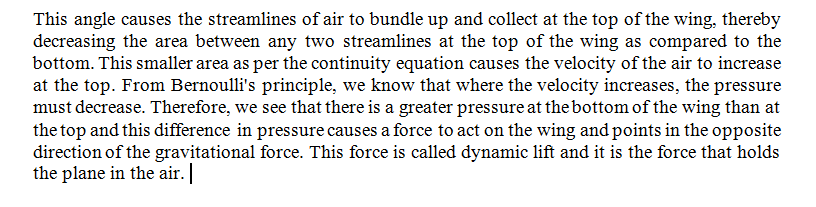 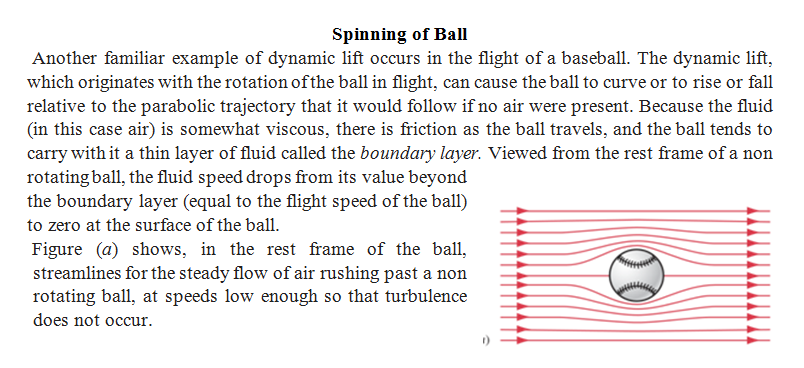 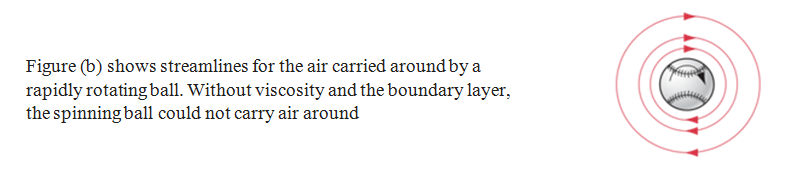 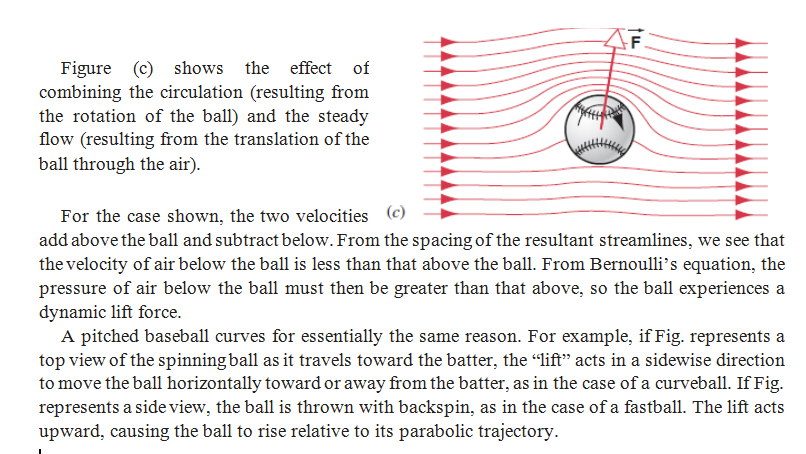